TFMM Trend AssessmentIntroduction, Methodology, ScopeAugustin Colette & Oksana Tarasova
16th  TFMM annual meeting – Krakow (Poland)
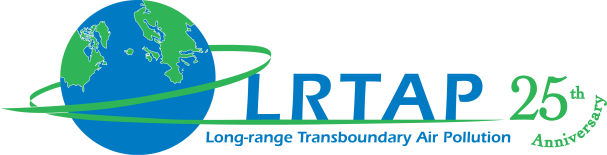 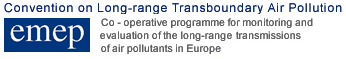 Introduction
Scope
Expectation: 
policy effectiveness
Opportunity
20yr + of measurement
Model capacity
Outcomes
CLTRAP & WGE Reports

Own TFMM objectives:
Coordinated trend analysis by the centres
State Party feedback on selection of sites, methodology, results
Eurodelta multi-model trend assessment
[Speaker Notes: Introducing myself]
Methodology: observed trends
Process
Methodology: observed trends
Consensus methodology
Time periods: 1990-2012 / 1990-2001 / 2002-2012

Data completeness: 75% of annual coverage and 75% of years covered

Statistical analysis:
Concentrations and wet deposition fluxes of Pb, Cd, Hg and B[a]P + other POPs
bi-exponential on the basis of monthly values;

Ozone, NO2, PM10, PM2.5, SO2, sulphate, nitrate and carbonaceous atmospheric concentration and sulfur and nitrogen deposition (as concentration in precipitations)
Mann-Kendall and Sen-Theil slope on the basis of annual values (based on daily means for all compounds, and on daily means + daily max 8-hr for O3). 
Trends by season (as DJF, MAM, JJA, SON) should be also computed, again on the basis of one value per year.
Methodology: modelling
EURODELTA-Trends
EMEP + 7 CTMs 
3-yr: 1990/2000/2010
21-yr trend
Bringing Model & Observations together
HM & POPs:
A prerequisit given the scarcity of the network

O3, PM…
Model ability to capture trend
Quality of input emission
Issue of PM10/PM25 observations in the 1990s
Report Outline
Synthetic report: 30-40pages
Details in annex or peer-reviewed papers

Structure
Executive summary 4 pages, policy questions
Tools
Observations
Models
Results
O3
PM
Precipitation chemistry
HM&POPs
Future Research Needs